FHWA Tribal Transportation Program Online Reporting Tool (PORT)
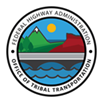 Presented by: David Garcia
Overview
Overall Changes
Changes for Tribes
Documents Release Date
September 2023
FHWA Tribal Transportation Program Online Reporting Tool (PORT)
2
Overall Changes
Data Collection Application
Data Storage Application
Email Received
Changes After Submission
September 2023
FHWA Tribal Transportation Program Online Reporting Tool (PORT)
3
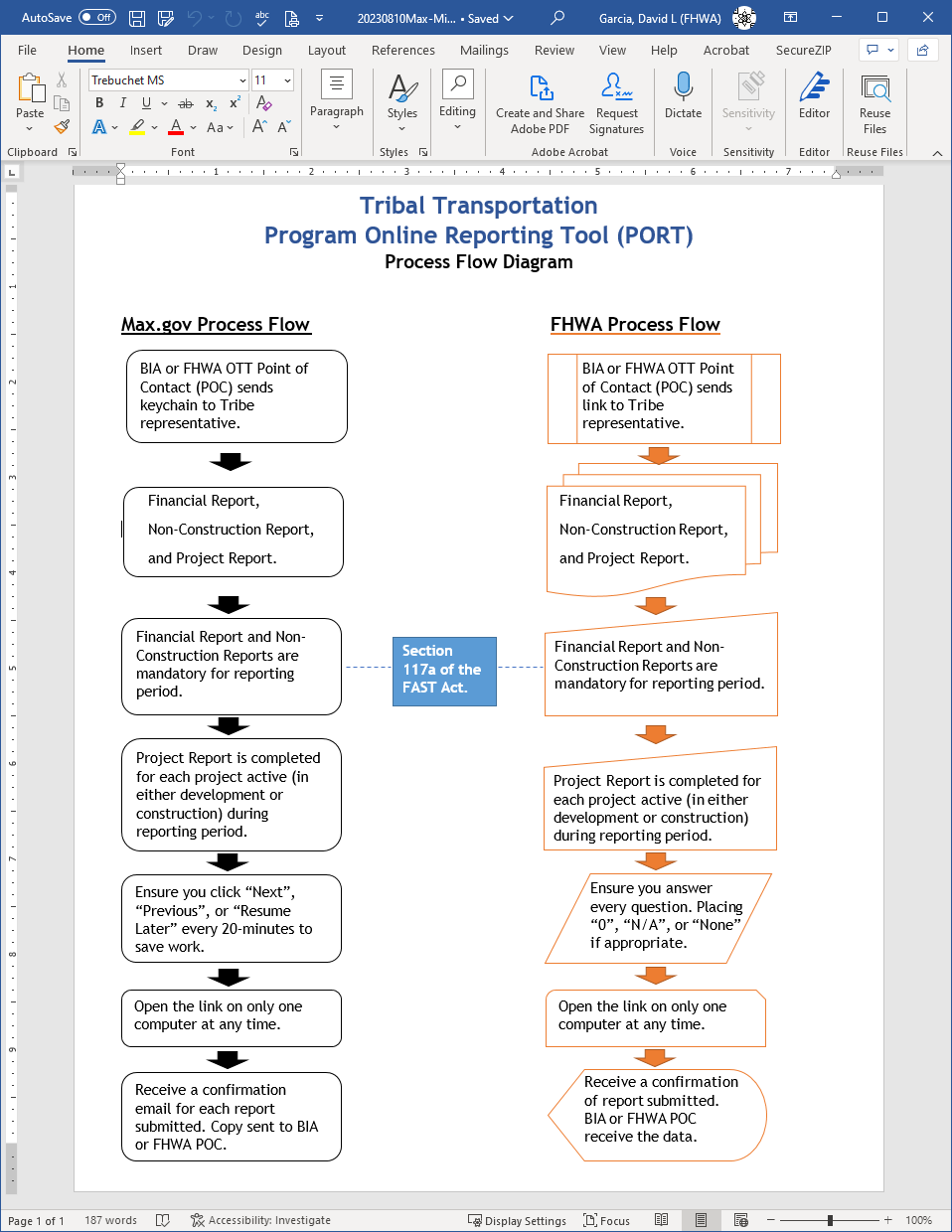 Overall Changes
FHWA Tribal Transportation Program Online Reporting Tool (PORT)
4
September 2023
Changes For Tribes
Submittal Process
Keychain: Type of Password Management System to Allow Users Access
Link: An Attachment to Permit Connection
No Attachments
September 2023
FHWA Tribal Transportation Program Online Reporting Tool (PORT)
5
Documents Release Date
Communicate with FHWA Tribal Coordinator and BIA Point of Contact
Emails Commence on October 2, 2023
September 2023
FHWA Tribal Transportation Program Online Reporting Tool (PORT)
6
Summary
System Changes for FHWA
Tribes Will See Little Changes
Email Links Sent Beginning October 2nd
September 2023
FHWA Tribal Transportation Program Online Reporting Tool (PORT)
7
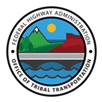 David Garcia

Email: d.l.garcia@dot.gov

Title: Management & Program Analyst
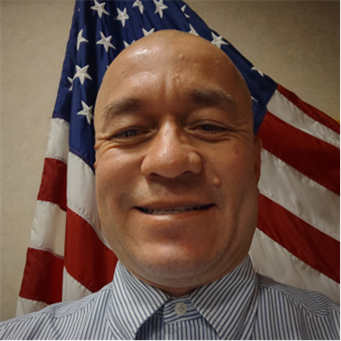 Thank you
September 2023
FHWA Tribal Transportation Program Online Reporting Tool (PORT)
8